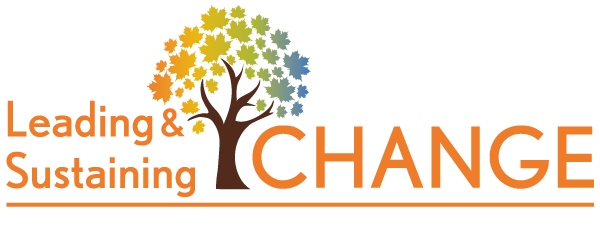 Change the Conversation- 
Change the Culture


2018 IIRP Canada Conference
 Toronto, ON
April 30, 2018
Lee Rush, M.Ed.
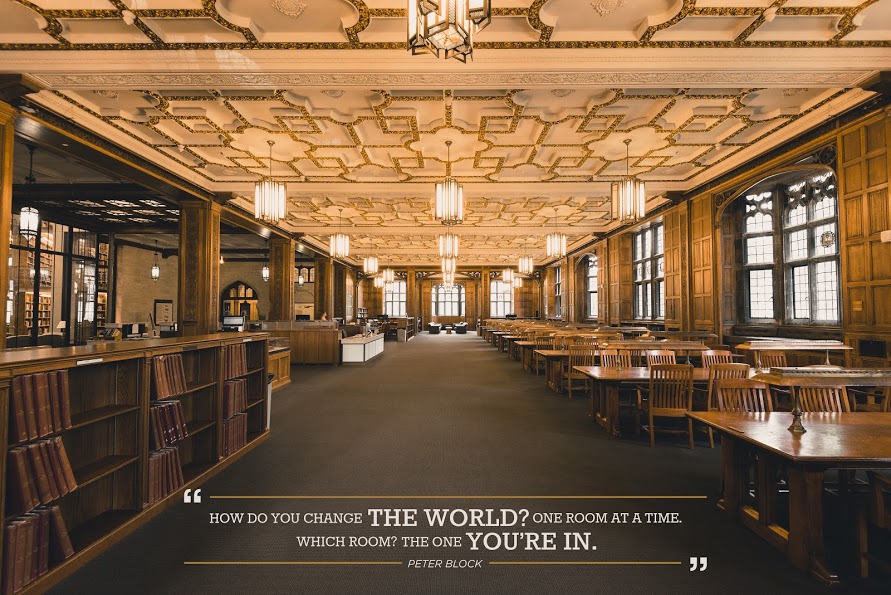 What happened on 
December 24, 1968?
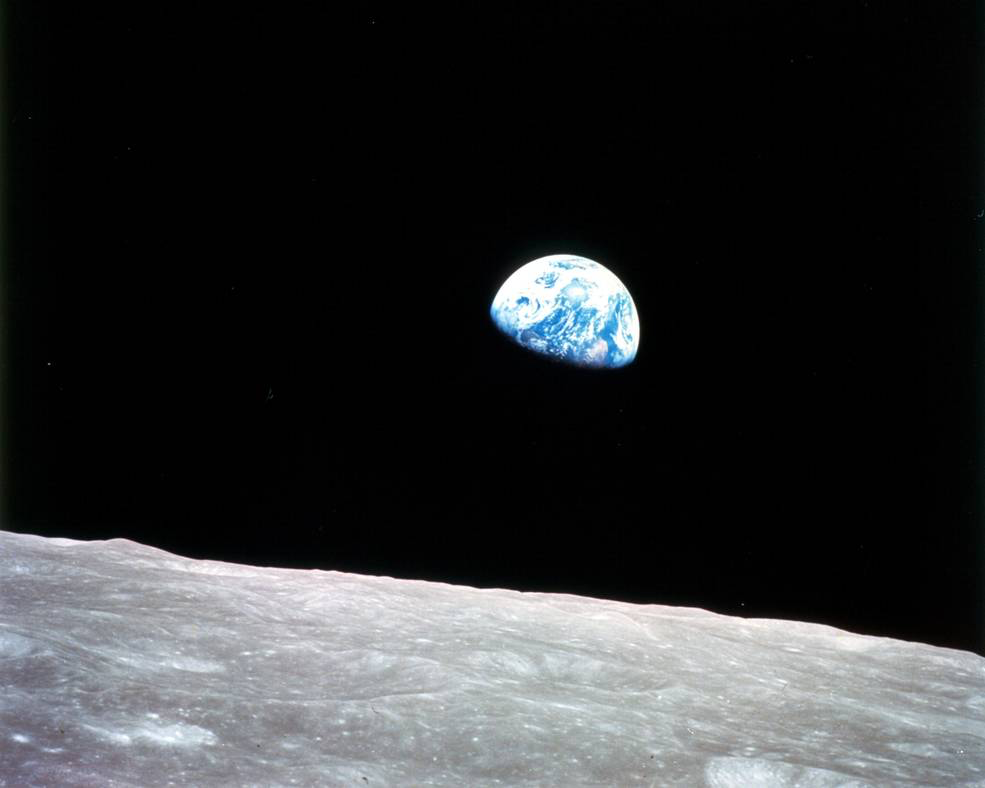 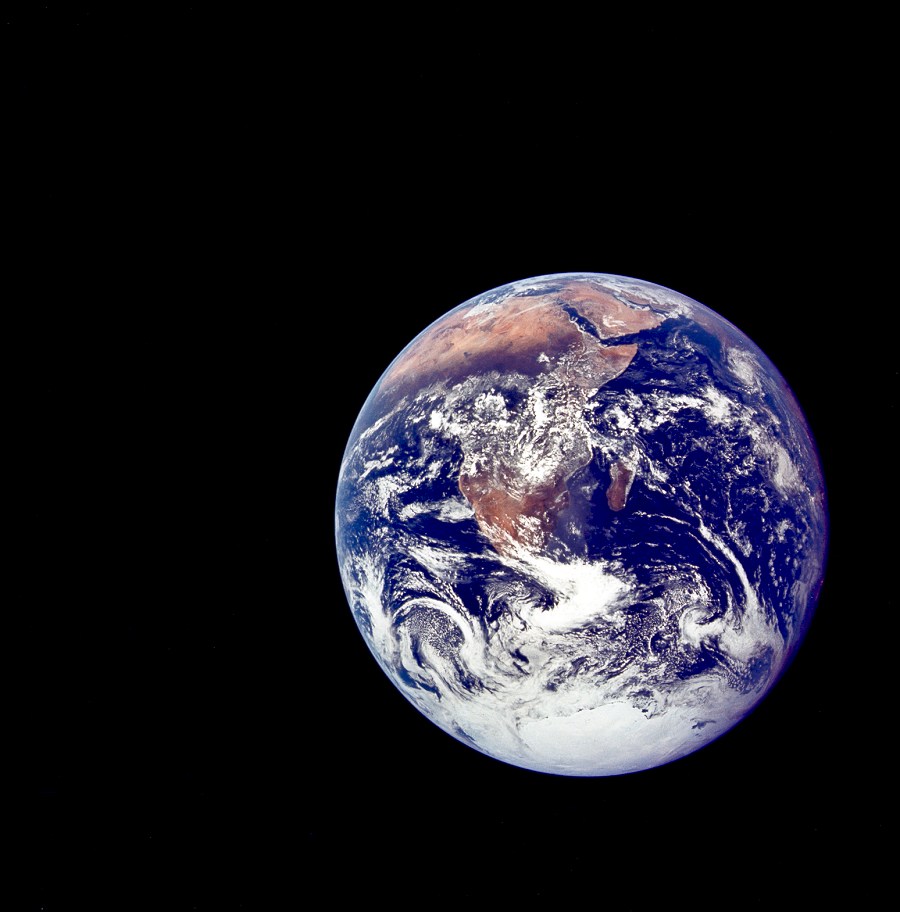 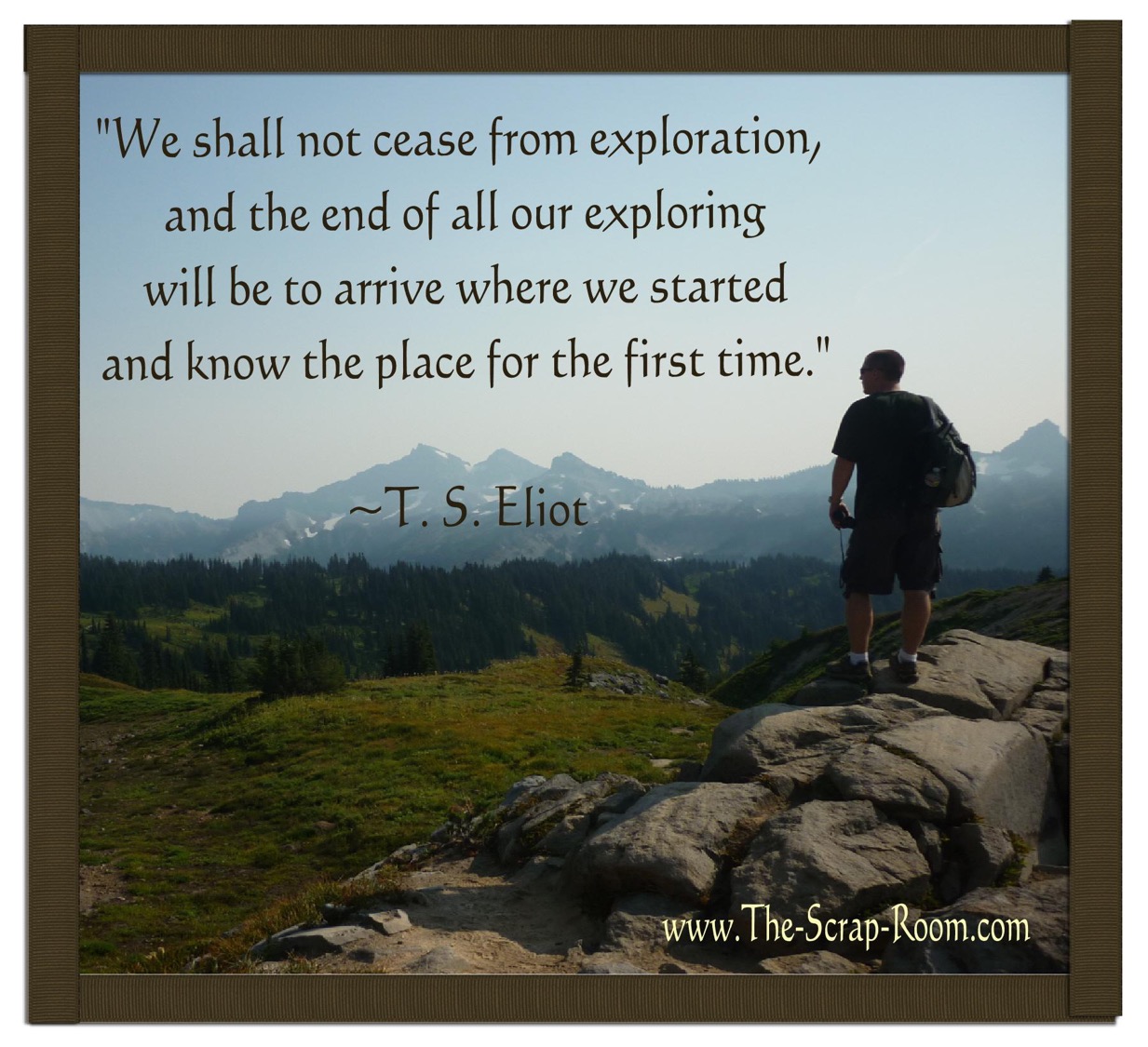 Who was I in 
1968?
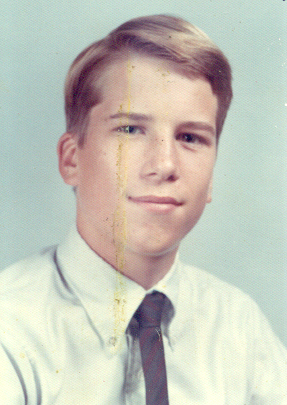 What crossroad 
was I at?
Where were you on 
April 20, 1999?
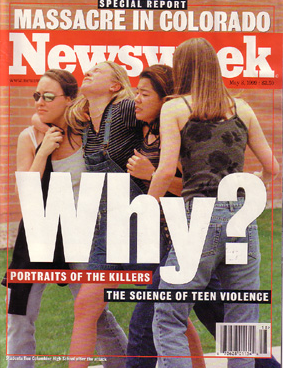 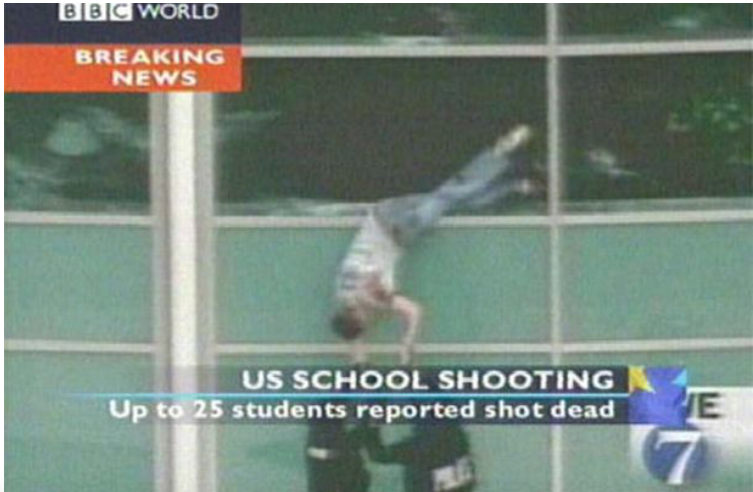 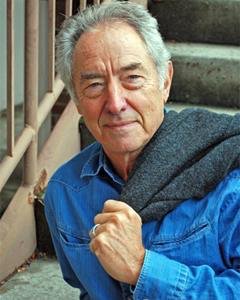 Sam Keen
“A man must ask himself two questions in life.”
“Where am I going?” and “Who will go with me?”
“…and if he gets them in the wrong order…..he’s in big trouble.”			                        Howard Thurman to Sam Keen to Lee Rush
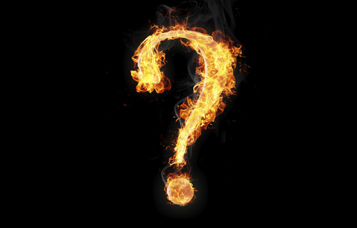 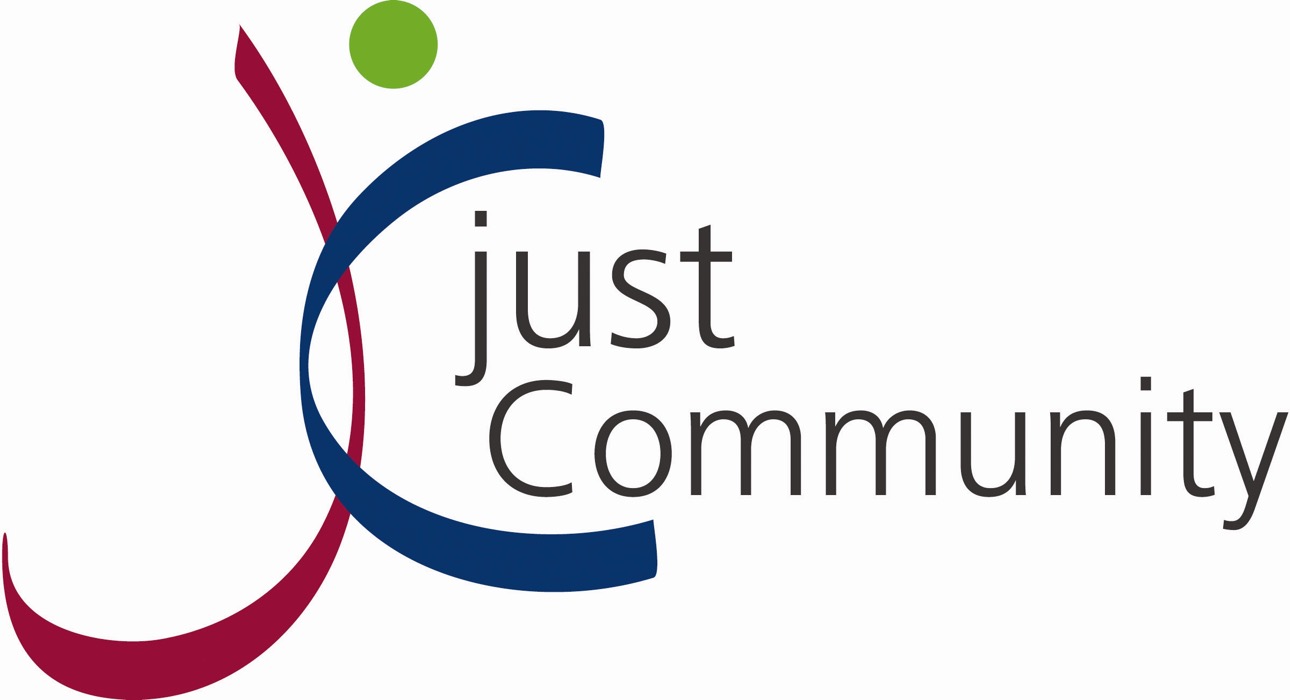 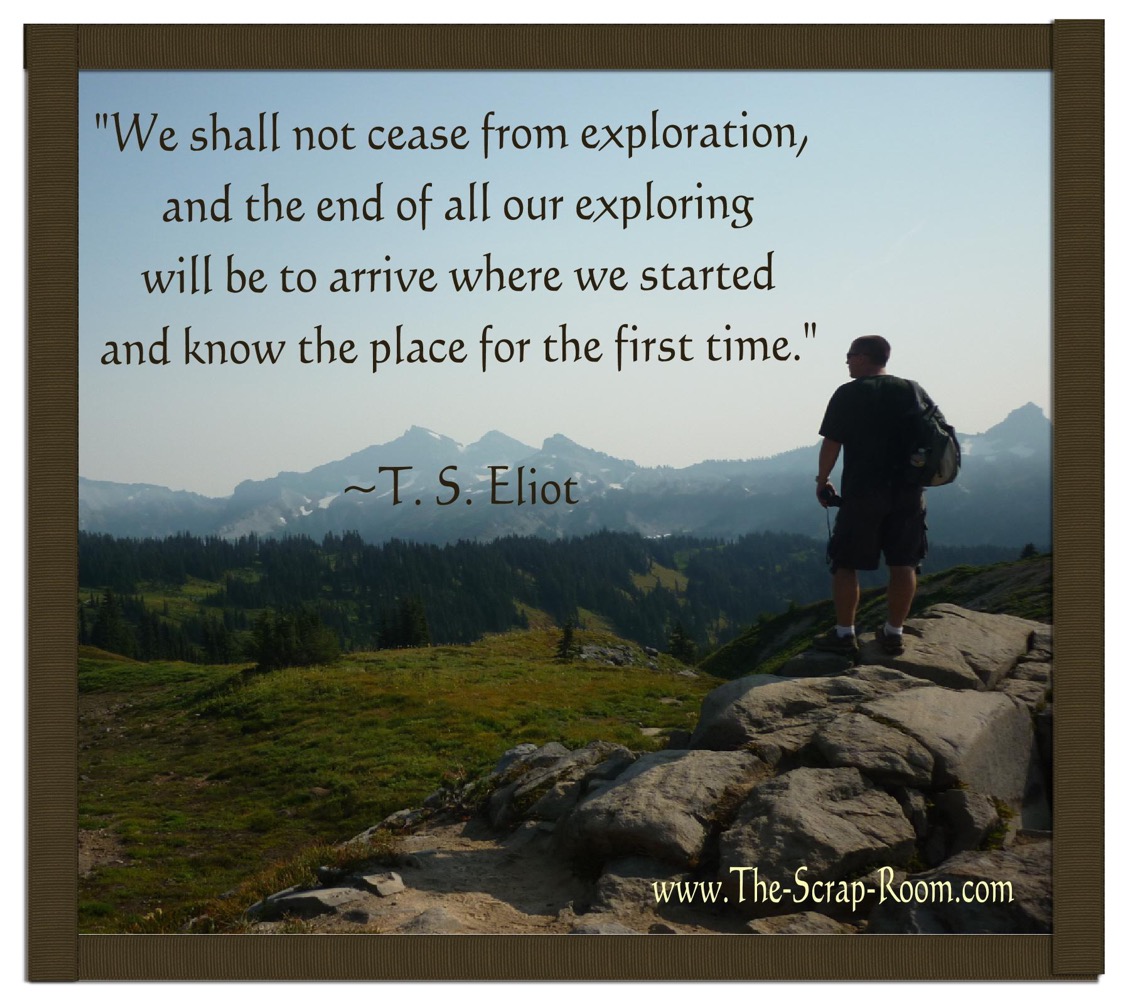 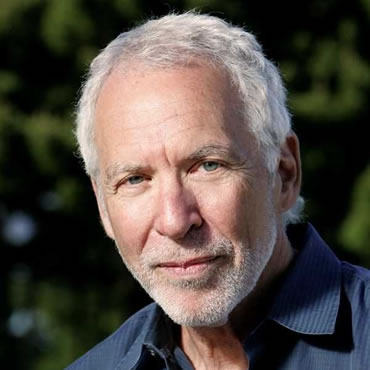 Peter Block
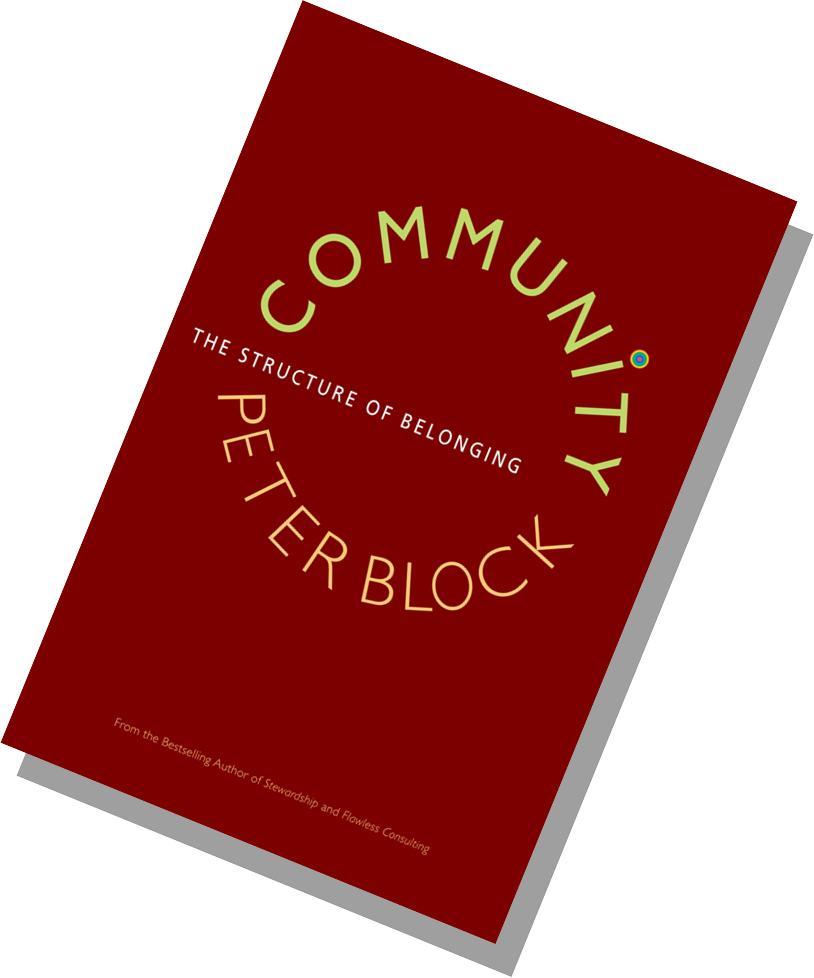 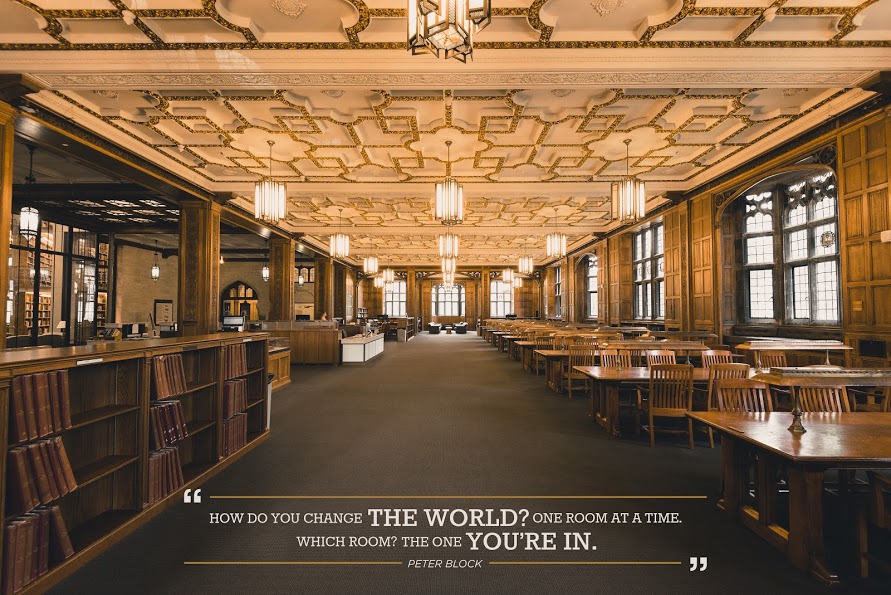 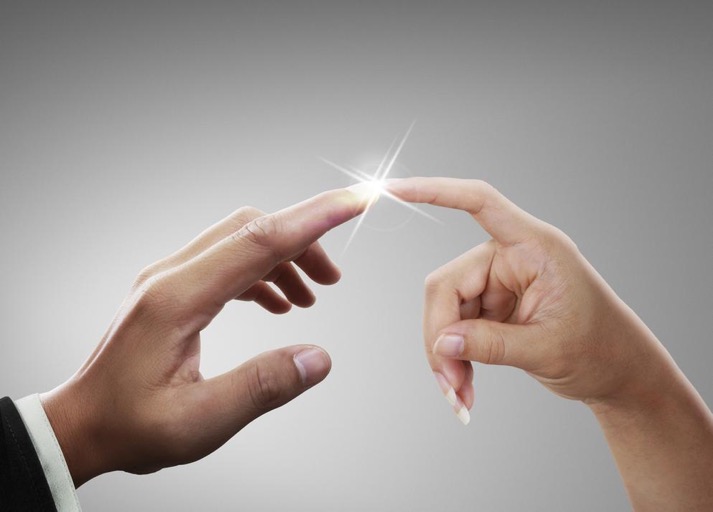 Connection over Content
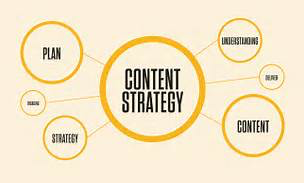 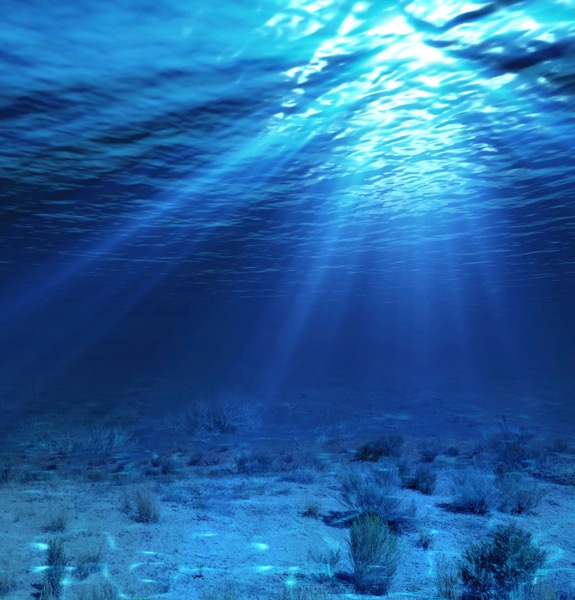 Depth over Speed
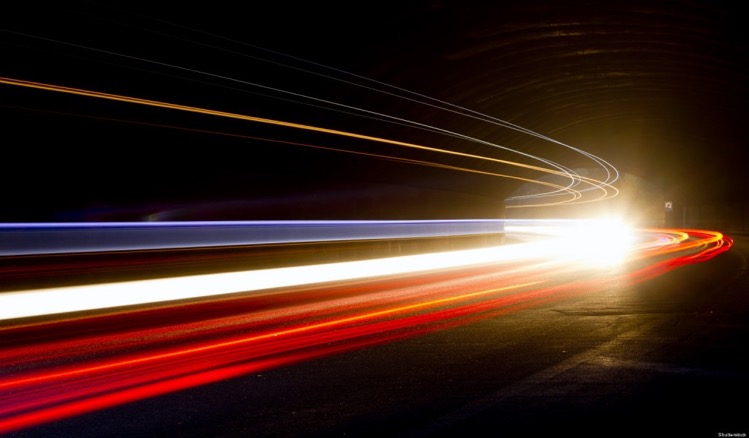 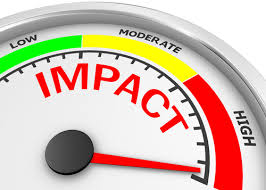 Effectiveness  over Efficiency
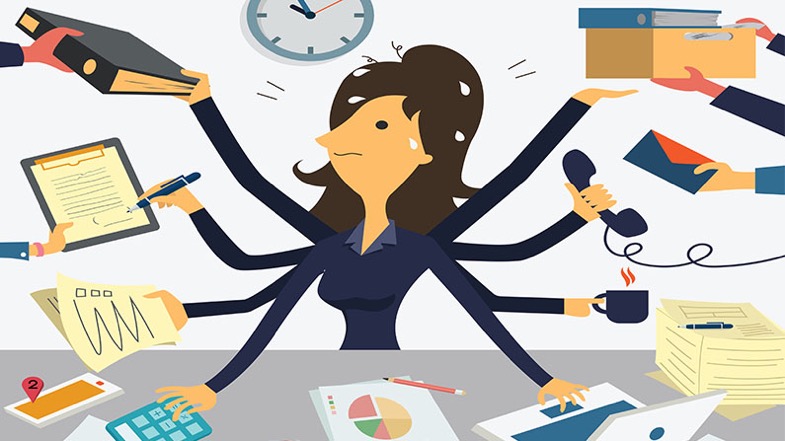 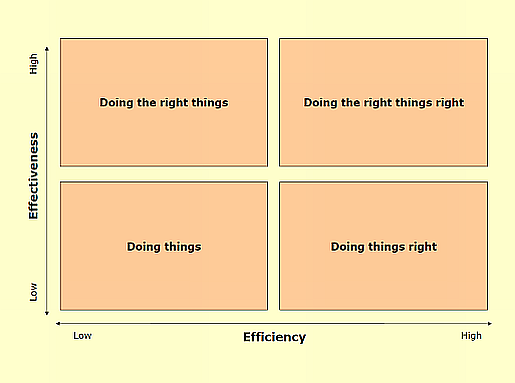 “All transformation is based in linguistics”           Peter Block
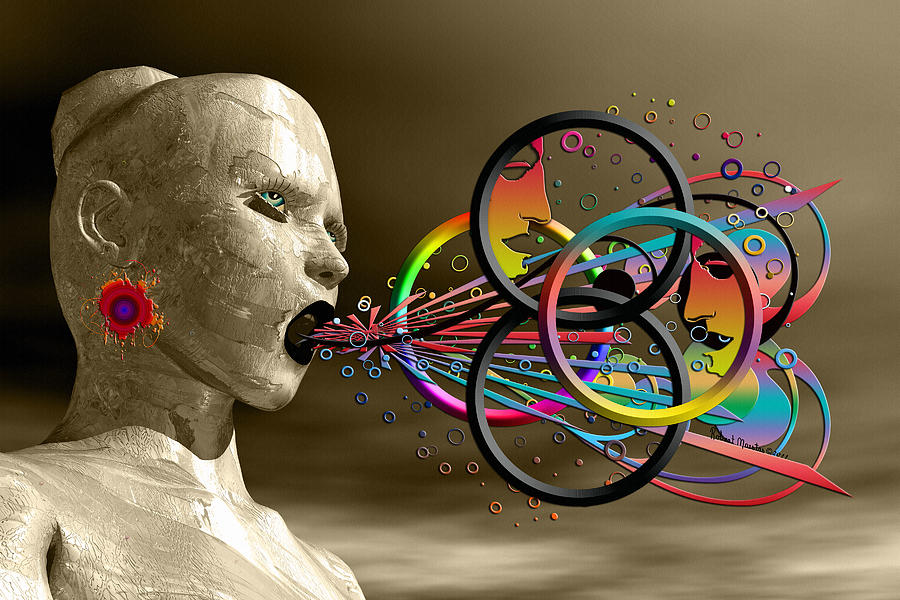 Myths of the    Default/Dominate Culture
People need more training

Rewards make a lasting difference

What worked elsewhere can work here

Future problems can be fixed by better planing
Source:  Community: The Structure of Belonging, Peter Block
Questions With Little Power
How do we get other people to show up?

How do we hold others to be accountable?

How much will this cost?

How much time will this take?
Questions With Little Power
When will (fill in the blank) support us and this effort?

Who has done something about this issue?

Where else is this happening?

Can we get them to come here and share how they did it?
Source:  Community: The Structure of Belonging, Peter Block
The Six Conversations
From
To
Mandate
Problem Solving
Blame
Lip Service
Barter
Deficiencies
Invitation
Possibility
Ownership
Dissent
Commitment
Gifts
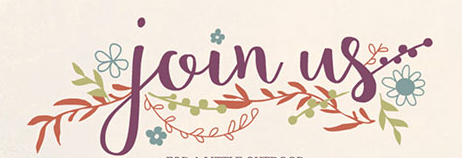 Invitation over Mandate
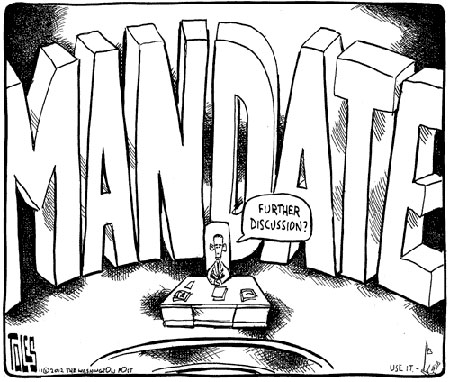 Possibility over Problem Solving
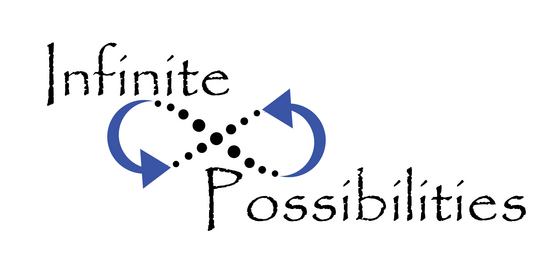 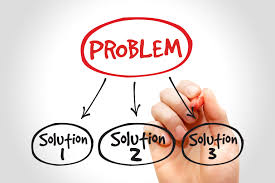 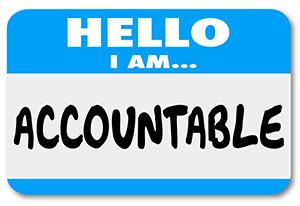 Ownership over Blame
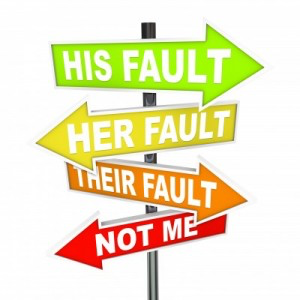 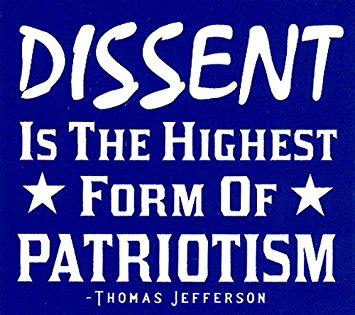 Dissent over Lip Service
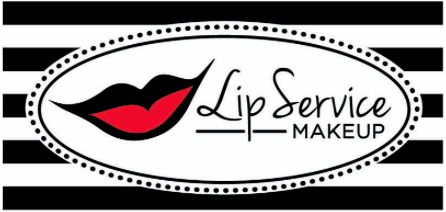 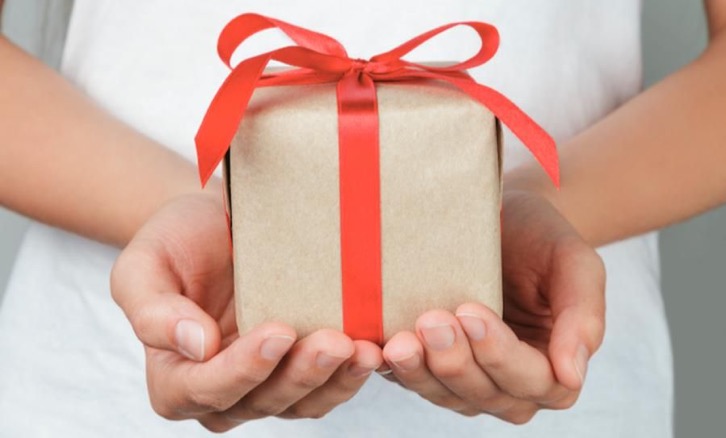 Gifts over Deficiencies
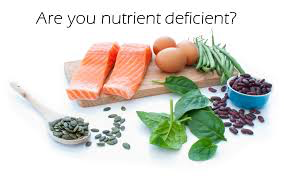 Qualities of Powerful Questions
They are ambiguous

They are anxiety-producing

They are personal

They make you think
Questions With Great Power
What declaration of possibility is alive in me?

What story do I keep telling myself about (fill in the blank)?

What is the crossroads I face at this point in the game?
Questions With Great Power
What is the commitment that I have brought into the room?

What is the price that I and others have paid for being here?

How valuable do I plan for this (fill in the blank) to be?
Questions With Great Power
How do I contribute to the thing I complain about the most?

Why do I not speak up when my inner voice tells me to? 

Am I afraid to be judged by others?

What resentments am I still holding on to?
Questions With Great Power
What gift have I just received from another in this room?

What gifts have do I continue to hold in exile?

What am I grateful for that goes unspoken?
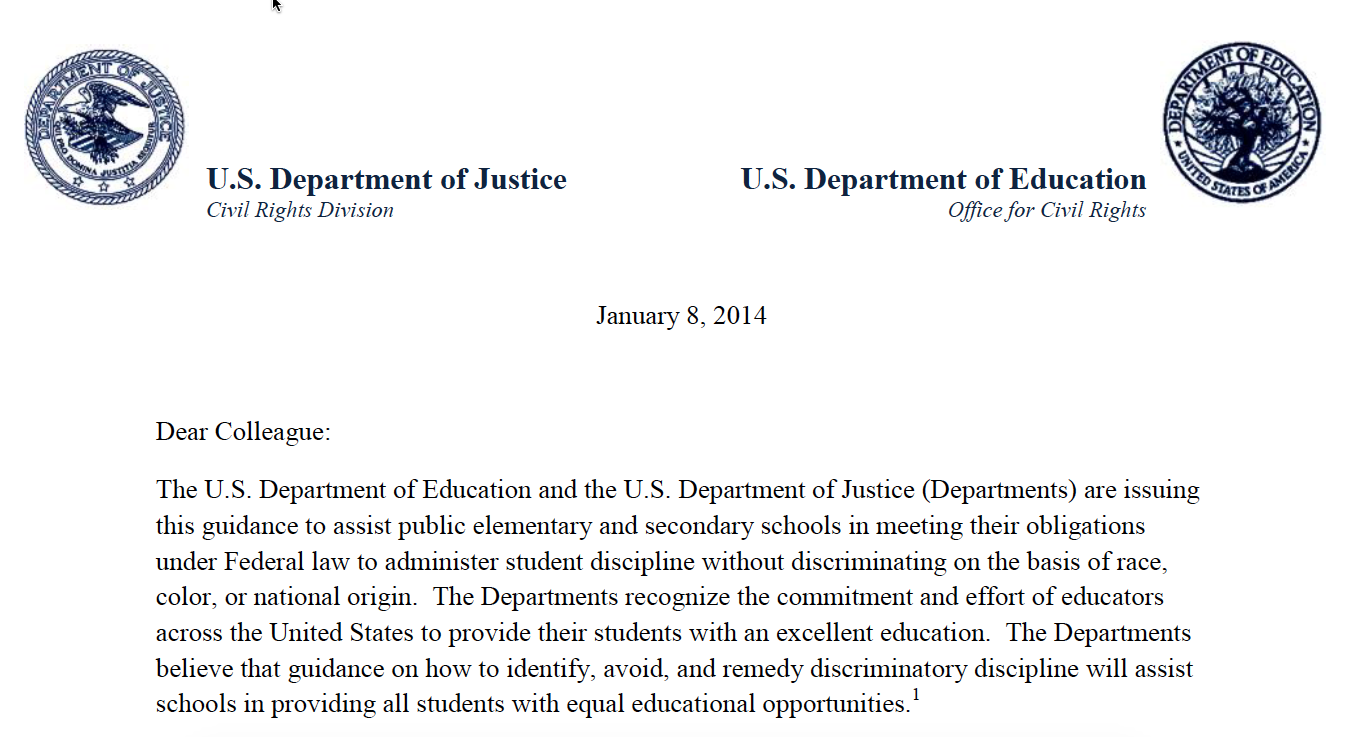 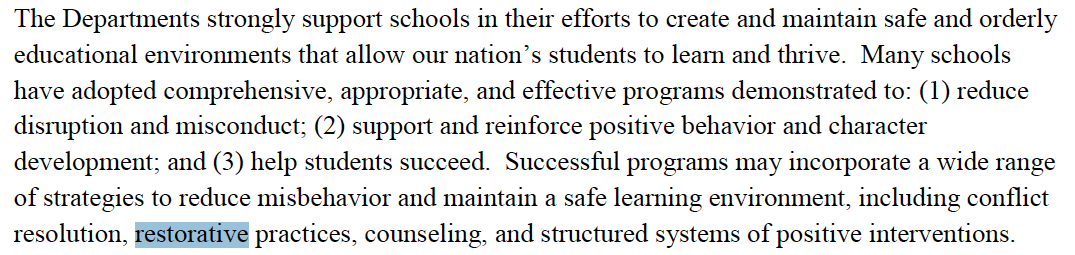 Punitive-Permissive Continuum
punitive						permissive
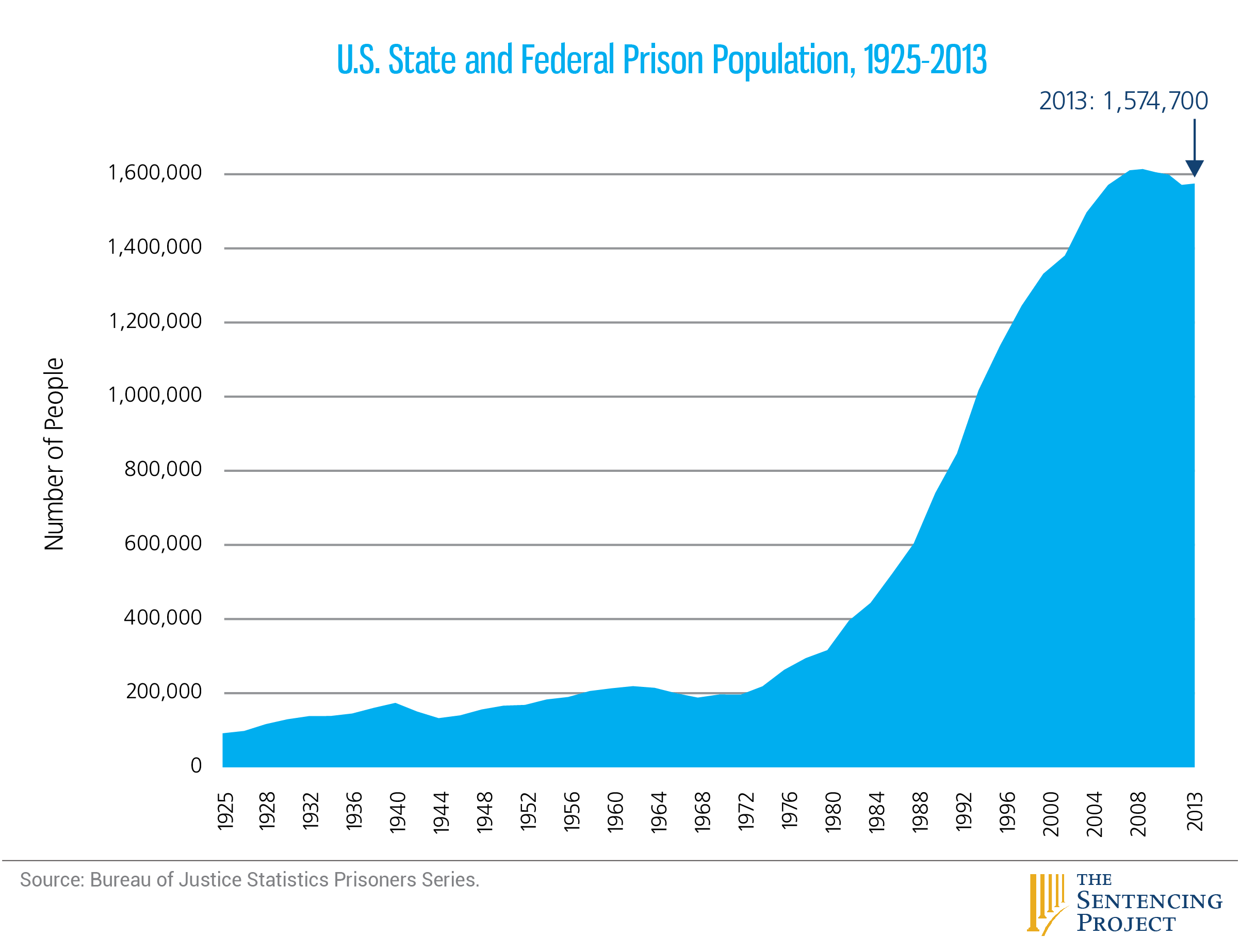 Social Discipline Window
HIGH
punitive
TO
control (limit-setting, discipline)
permissive
FOR
HIGH
support (encouragement, nurture)
LOW
Adapted by Paul McCold and Ted Wachtel from Glaser, 1969.
Social Discipline Window
HIGH
punitive
TO
control (limit-setting, discipline)
neglectful
permissive
NOT
FOR
HIGH
support (encouragement, nurture)
LOW
Adapted by Paul McCold and Ted Wachtel from Glaser, 1969.
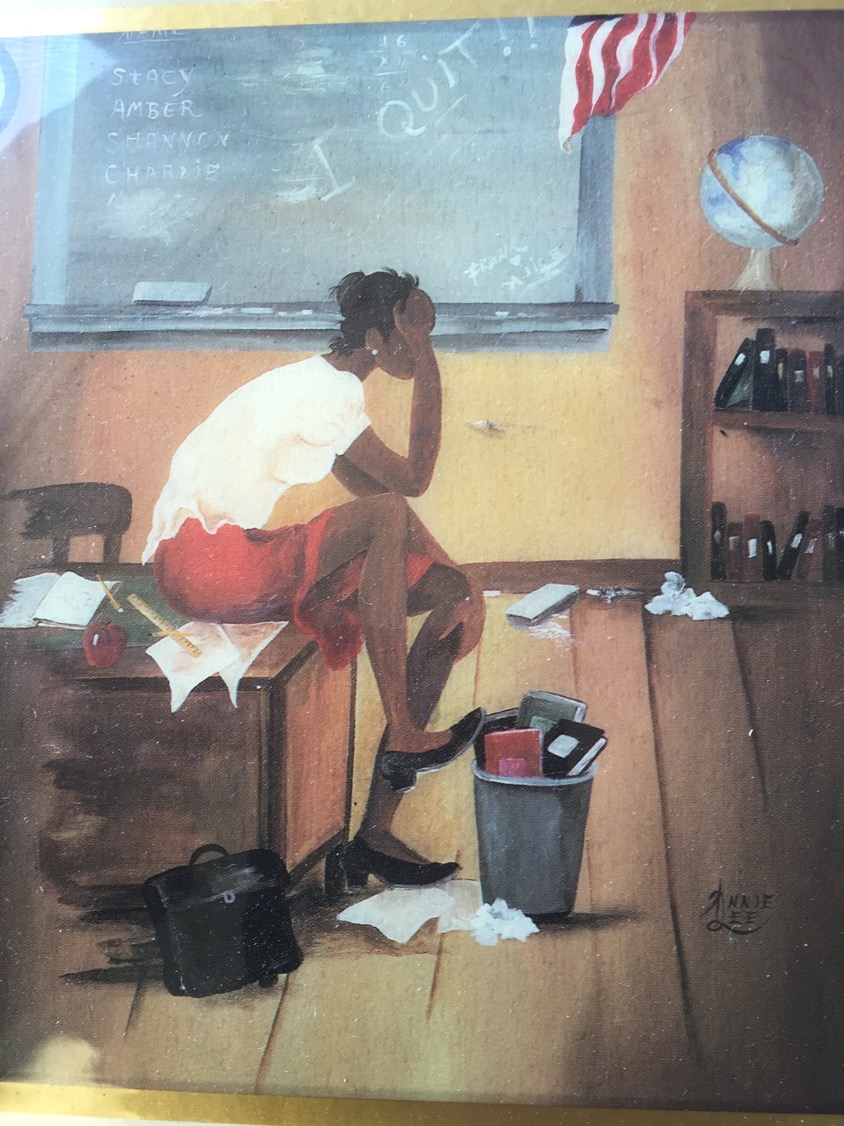 Social Discipline Window
HIGH
punitive
restorative
TO
WITH
control (limit-setting, discipline)
neglectful
permissive
NOT
FOR
HIGH
support (encouragement, nurture)
LOW
Adapted by Paul McCold and Ted Wachtel from Glaser, 1969.
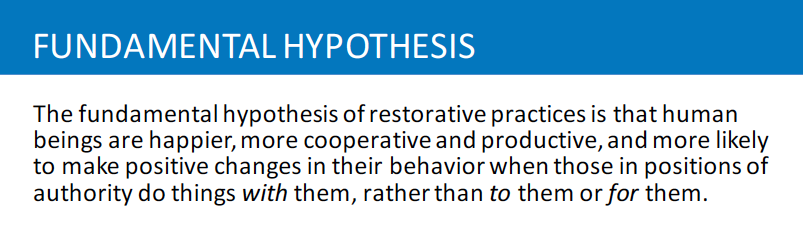 Source: International Institute for Restorative Practices, Bethlehem, PA
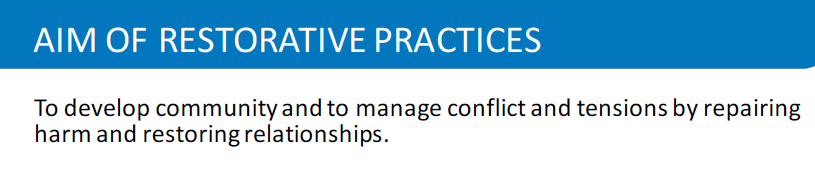 Source: International Institute for Restorative Practices, Bethlehem, PA
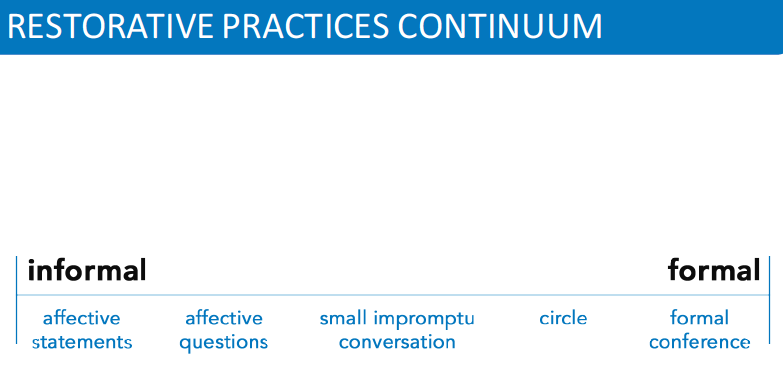 Source: International Institute for Restorative Practices, Bethlehem, PA
Defining Restorative Practices
Restorative practices is a social science that studies how to build social capital and achieve social discipline
    through participatory learning and decision-making.

Incorporates the use of informal and formal processes that precede wrongdoing, those that proactively build relationships and a sense of community to prevent conflict and wrongdoing.

Supporting Framework: Social Discipline Window, Restorative Justice Typology, Restorative Practices Continuum, Nine Affects, Compass of Shame and Fair Process, Essential Elements.

												(Wachtel, 2012)
Source:  International Institute for Restorative Practices
[Speaker Notes: Today we will explore the framweork and the how to actualize this framework]
Critical Research
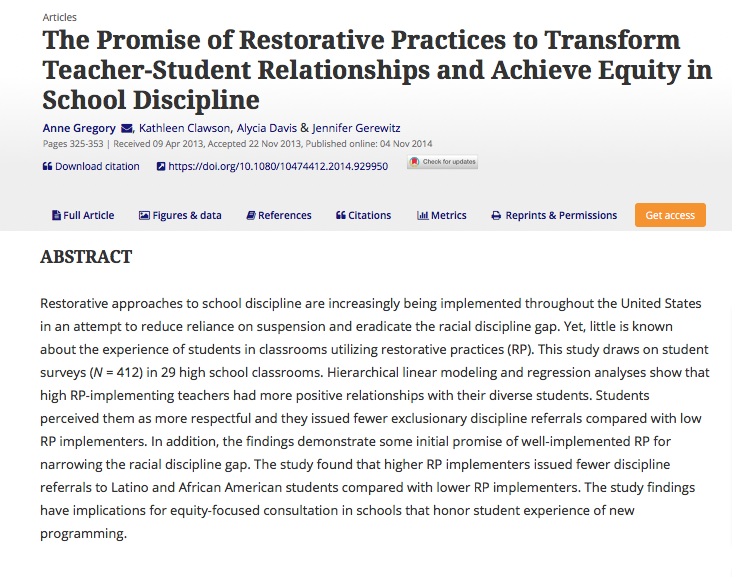 Critical Research
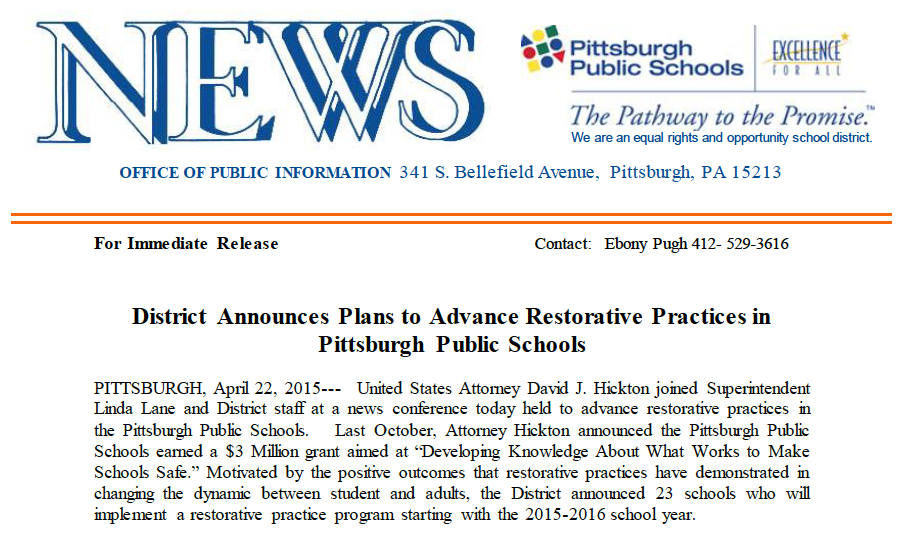 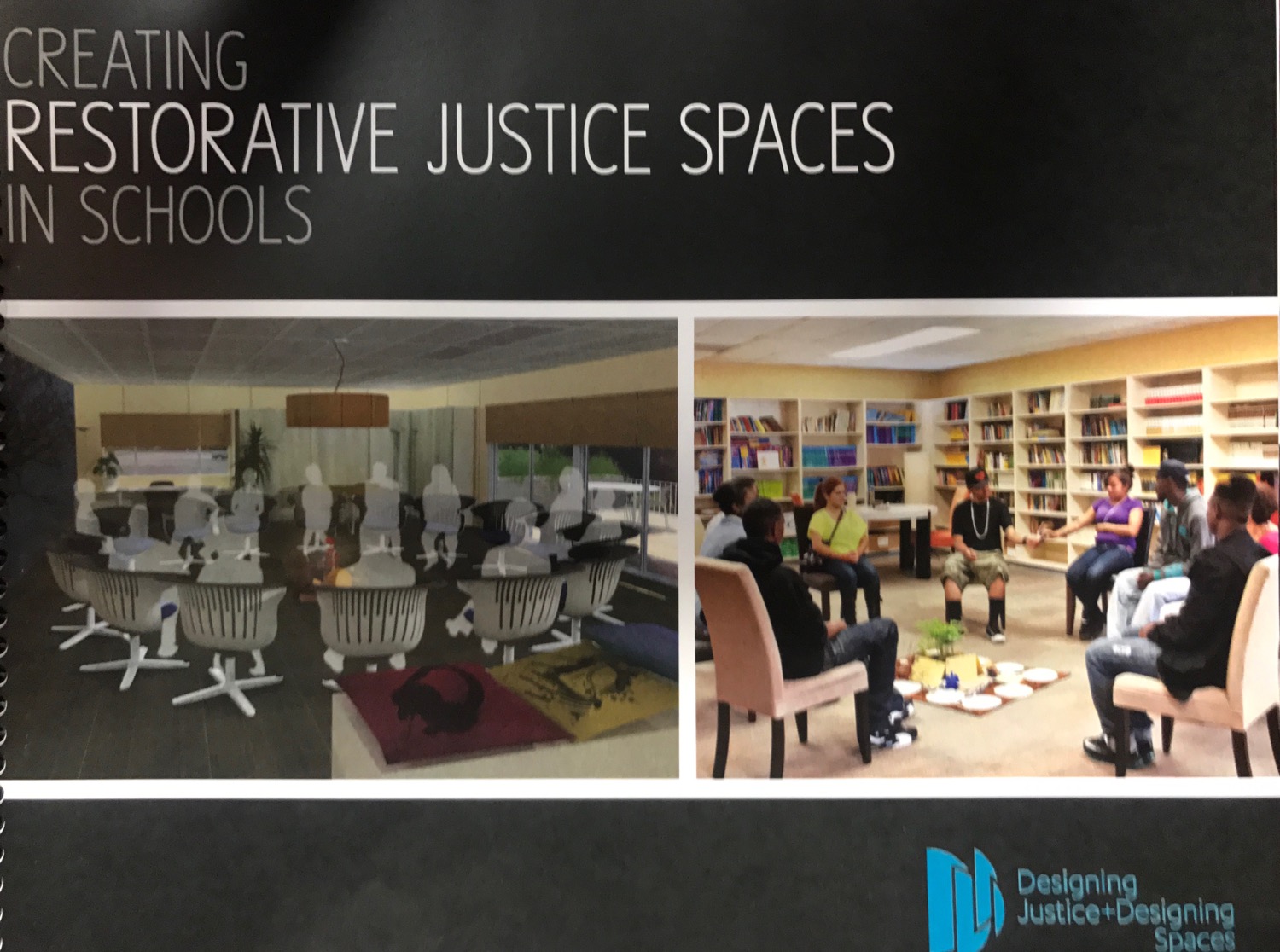 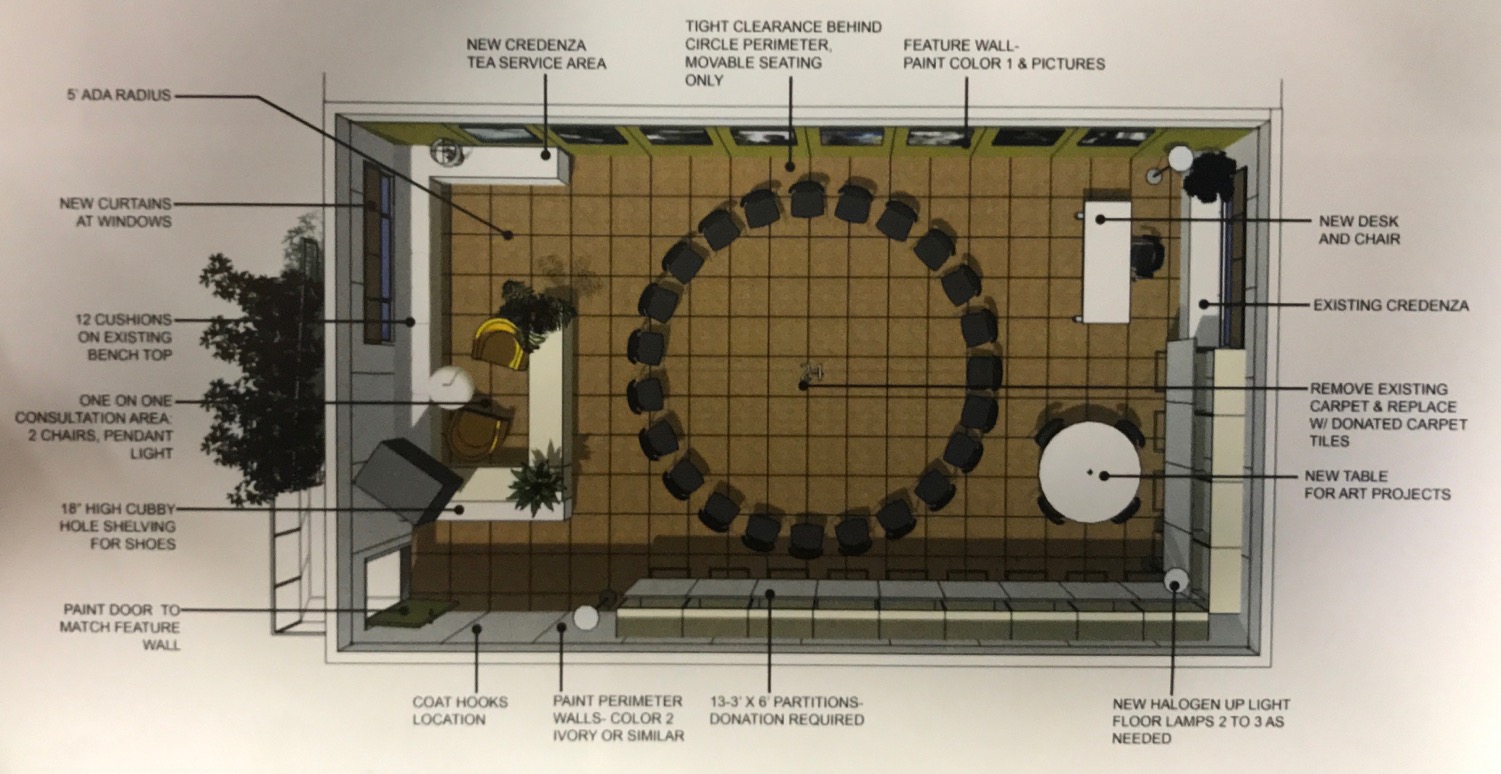 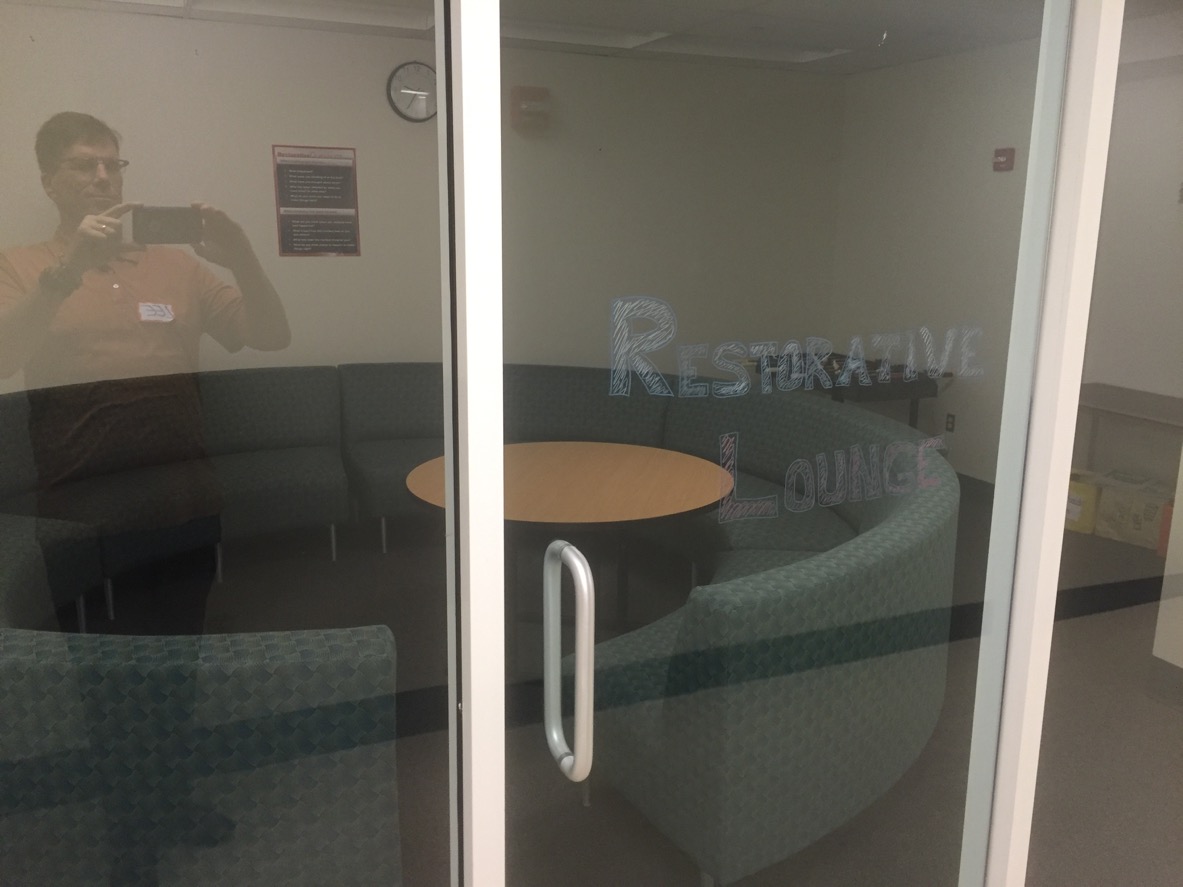 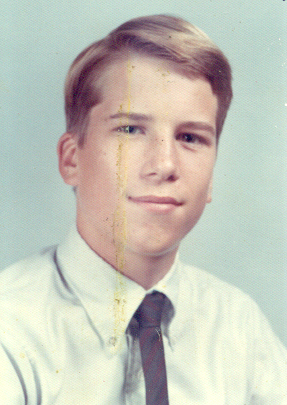 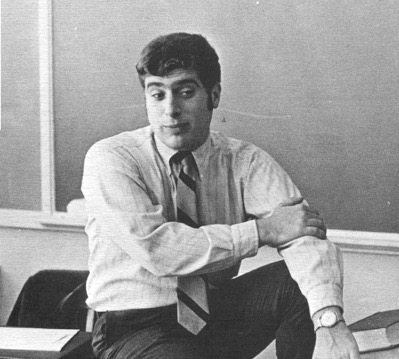 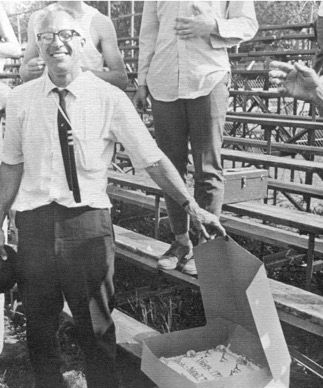 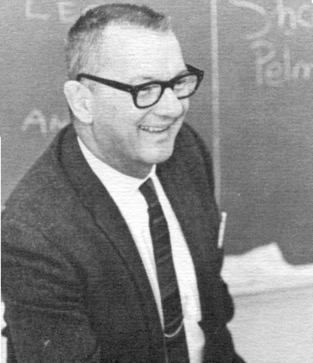 Ted Wachtel
Lou Pirnik
Wayne “Pud” Helman
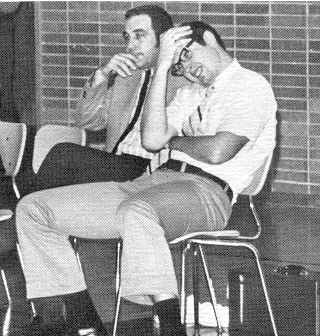 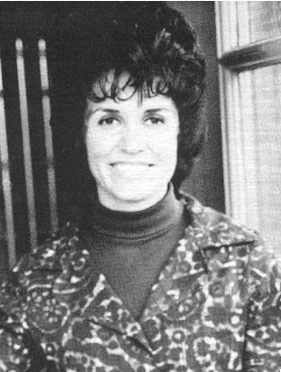 Willis Frank and Fred Schwenk
Carol Bradley
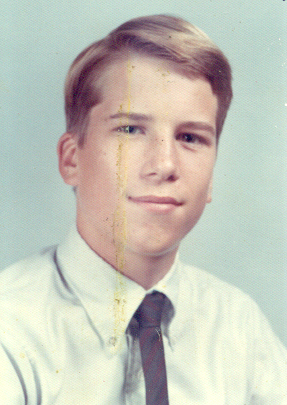 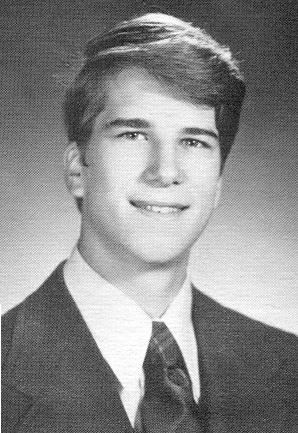 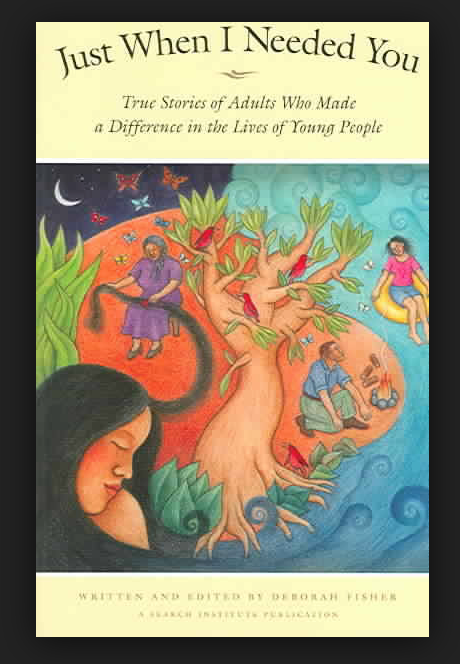 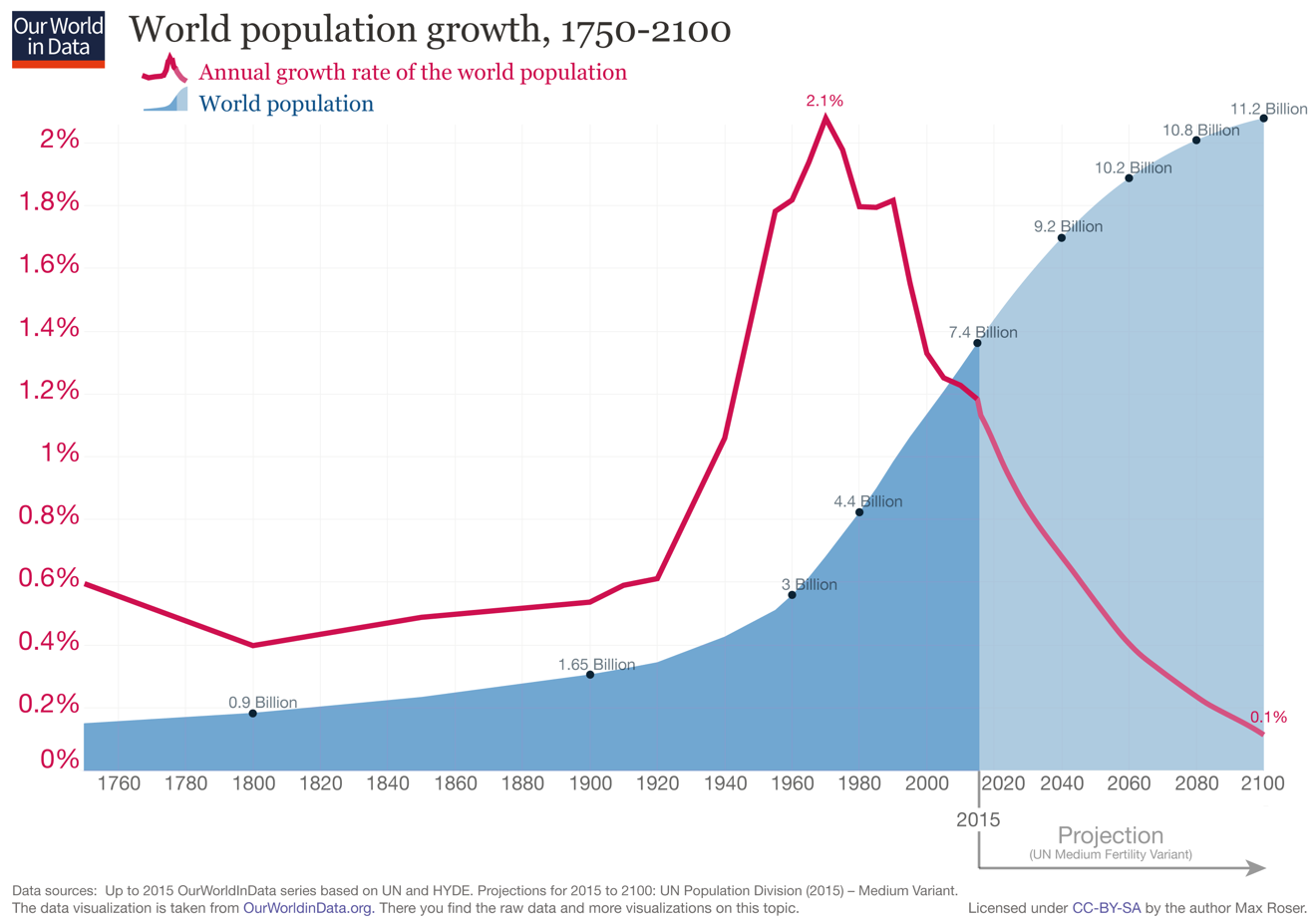 Optimism

Versus

Hope
The 21st Century- A Century of Peace?
The Restoration of 
Community Booklet
https://www.dcjs.virginia.gov/2017-strengthening-connections-climate-forum-resources
For more information:
Lee Rush
lrush@justcommunity.com
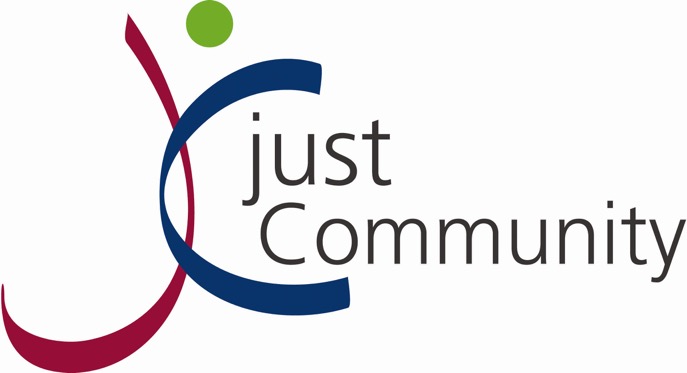